PHY 341/641 Thermodynamics and Statistical Mechanics
MWF:  Online at 12 PM & FTF at 2 PM

Discussion for Lecture 22:

Introduction to statistical mechanics –
Analysis of physical properties for canonical ensembles
Reading: Chapter 6.1-6.2 
Simple examples
Experimental evidence
More complicated examples
Record!!!
3/24/2021
PHY 341/641  Spring 2021 -- Lecture 22
1
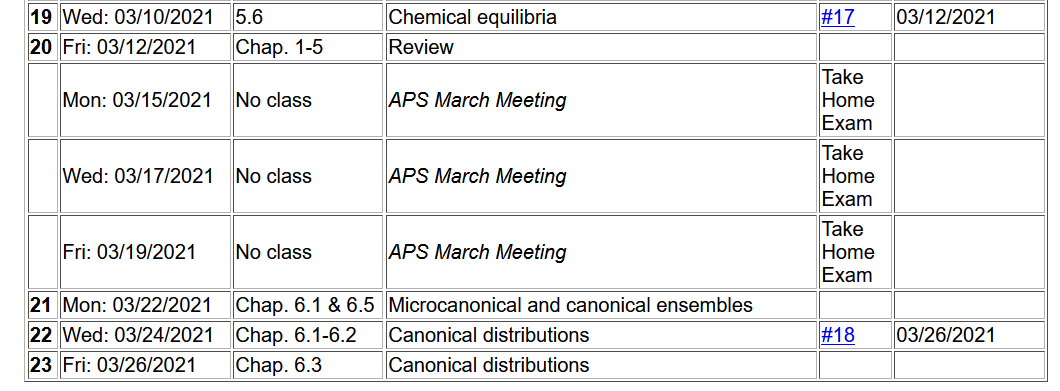 3/24/2021
PHY 341/641  Spring 2021 -- Lecture 22
2
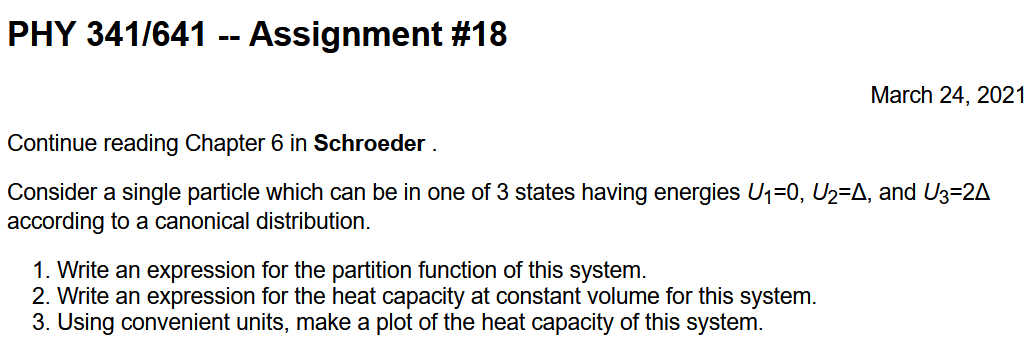 3/24/2021
PHY 341/641  Spring 2021 -- Lecture 22
3
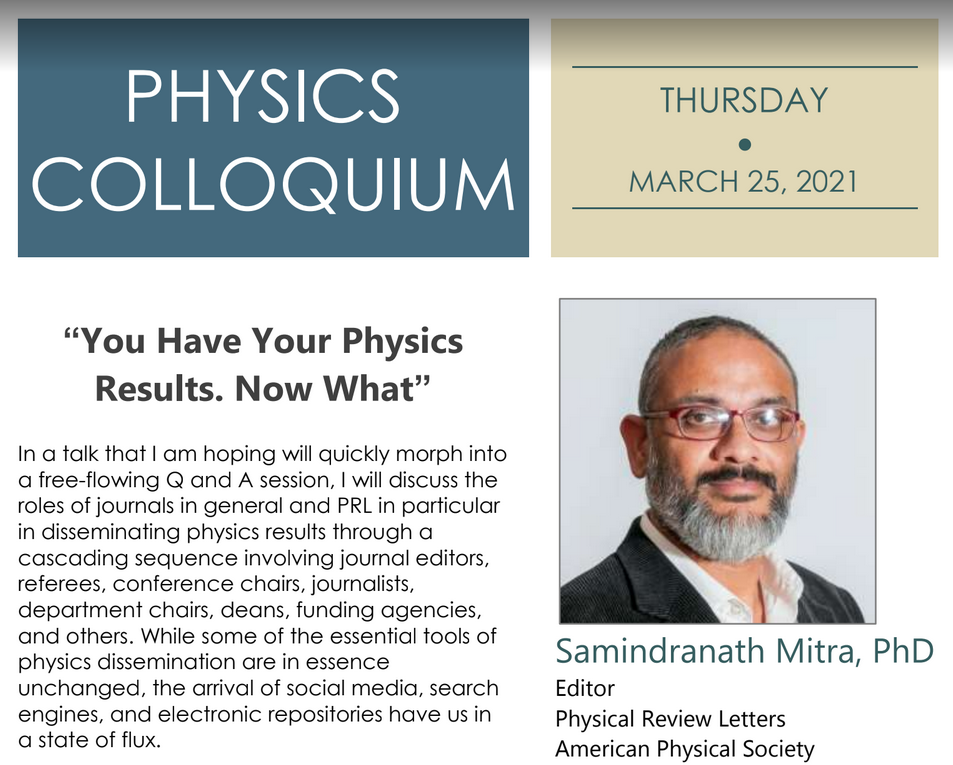 4 PM online
3/24/2021
PHY 341/641  Spring 2021 -- Lecture 22
4
Your questions – (some from Monday)
From Michael -- Could you further elaborate on how we are able to determine that hydrogen atoms are much more abundant in the sun's atmosphere than any other types of atoms? What does the partition function in regards to rotational energy actually mean?

From Noah -- When talking about degenerate states for a particle in a system is this the same thing as talking about the macrostates of the system or is it different because we are only concerned with a single particle?
Section 6.5 is all about finding a quantity that increases in a system with constant temperature. Are there analogous quantities for all of the physical parameters like constant pressure and constant volume?

From Kristen -- 1. When computing the average values for the energy, for example, the probabilities that we are using, is that the number of atoms in that state which just happens to represent the probability of it being in that state? Could you define the probability that we learned about in class today in this context? 2. Why do we divide by Z in the average value equation?  3. Could you explain a bit more about what the equipartition theorem actually tells us?
3/24/2021
PHY 341/641  Spring 2021 -- Lecture 22
5
From Parker -- Should we think of the partition function for energy as the weighted average for a discrete set of energy levels?
3/24/2021
PHY 341/641  Spring 2021 -- Lecture 22
6
Important results concerning the notion of the canonical system
3/24/2021
PHY 341/641  Spring 2021 -- Lecture 22
7
Evaluating averages for a canonical distribution:
Average energy for canonical ensemble:
Heat capacity for canonical ensemble:
3/24/2021
PHY 341/641  Spring 2021 -- Lecture 22
8
Other quantities that can be calculated based on the Helmholtz free energy
3/24/2021
PHY 341/641  Spring 2021 -- Lecture 22
9
Some examples assuming a discrete set of energies for Us

These discrete states typically come from quantum systems.  At the moment, we will only use the discrete nature of these states and leave the more detailed aspects of quantum statistical mechanics for later (Chapter 7).
3/24/2021
PHY 341/641  Spring 2021 -- Lecture 22
10
Simple example of a single particle system –
Suppose you have a single particle which is well described by a canonical distribution among two discrete internal energies   U1=0   and U2=D
3/24/2021
PHY 341/641  Spring 2021 -- Lecture 22
11
Single particle which is well described by a canonical distribution among two discrete internal energies   U1=0   and U2=D
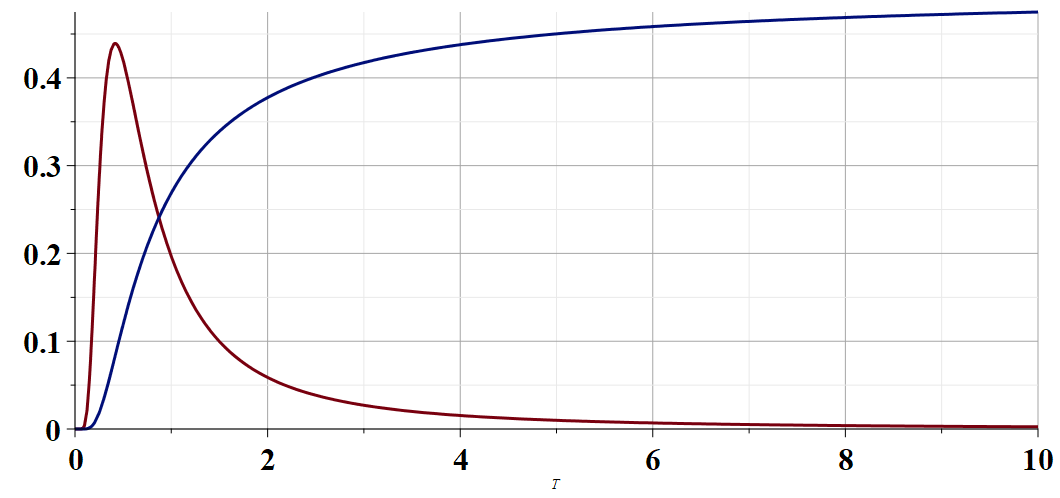 <U>
C
kT/D
3/24/2021
PHY 341/641  Spring 2021 -- Lecture 22
12
More results for our simple model from the Helmholtz free energy
S
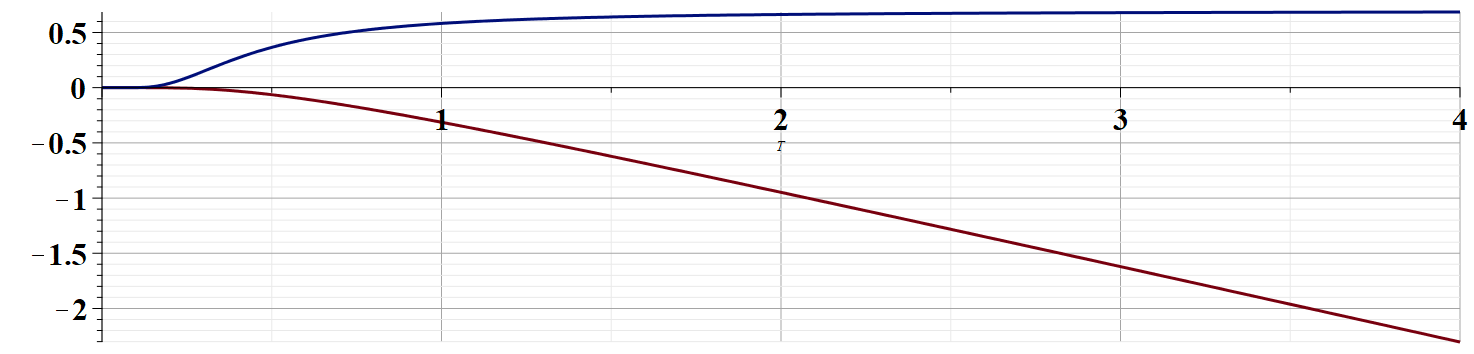 kT/D
F
3/24/2021
PHY 341/641  Spring 2021 -- Lecture 22
13
Question – what happens if the zero of energy shifts?
Suppose you have a single particle which is well described by a canonical distribution among two discrete internal energies   U1=a   and U2=a+D

Nothing changes
All results change
3/24/2021
PHY 341/641  Spring 2021 -- Lecture 22
14
Experimental evidence of canonical distribution (your book refers to the terms as Boltzmann factors)
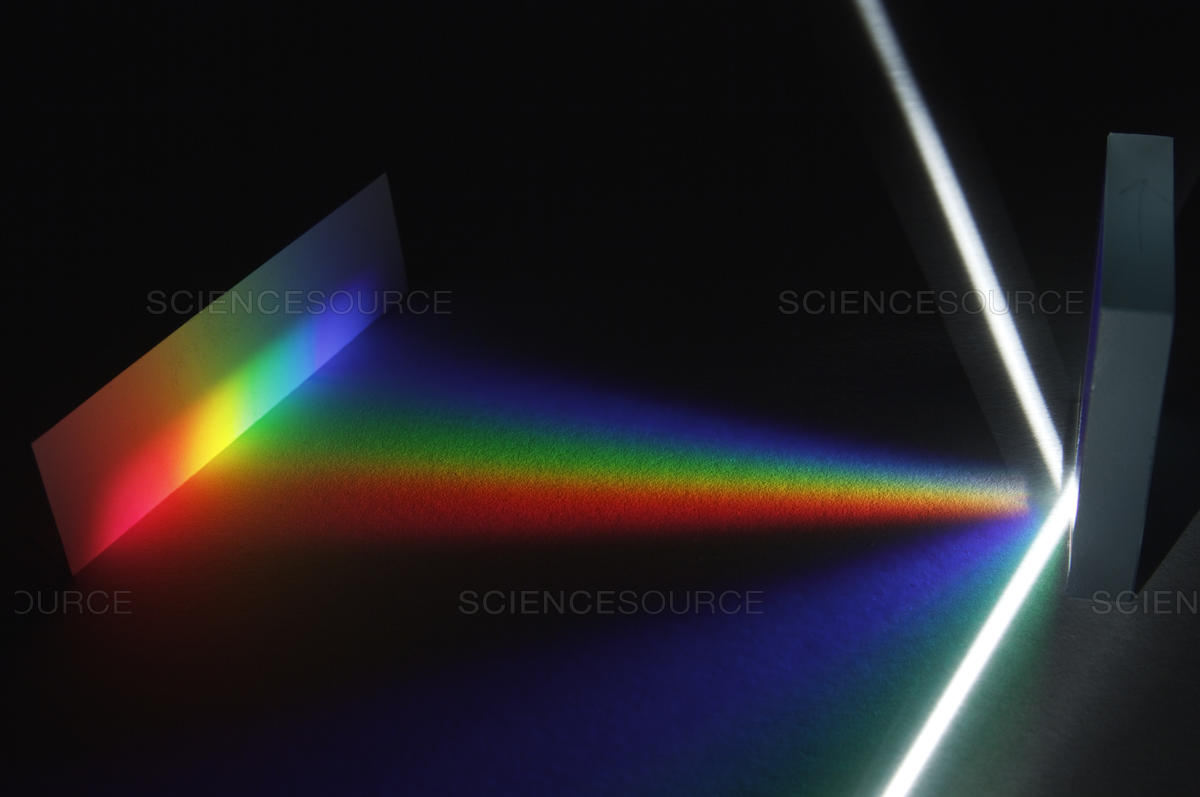 spectrum
Diffractometer
Light from star
Spectral analysis of star light can be used to identify characteristic atomic transitions.  Assuming the Boltzmann distribution, we can deduce the star temperature.
3/24/2021
PHY 341/641  Spring 2021 -- Lecture 22
15
Hydrogen energy levels and transitions
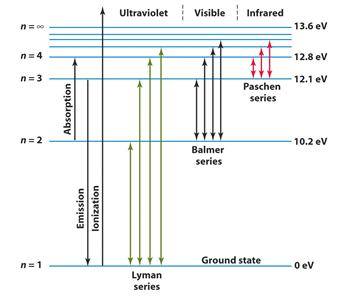 3/24/2021
PHY 341/641  Spring 2021 -- Lecture 22
16
Focusing H spectrum --
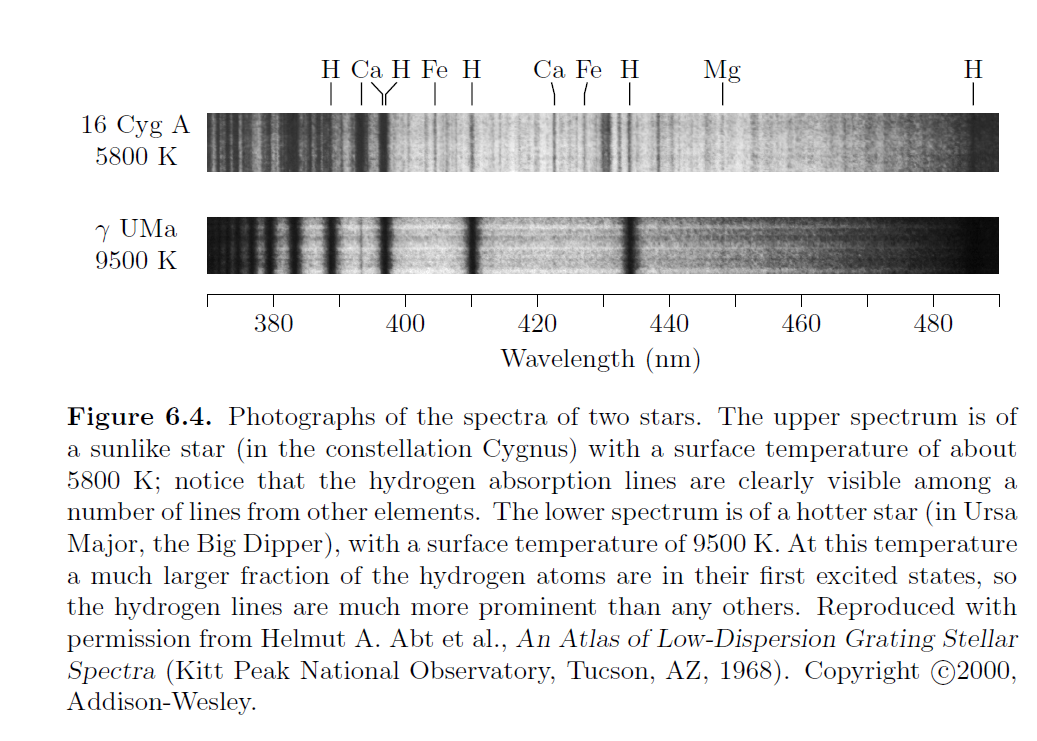 3/24/2021
PHY 341/641  Spring 2021 -- Lecture 22
17
Note that these lines are absorbed from the star’s total spectrum.
3/24/2021
PHY 341/641  Spring 2021 -- Lecture 22
18
Another example – rotations of a diatomic molecule
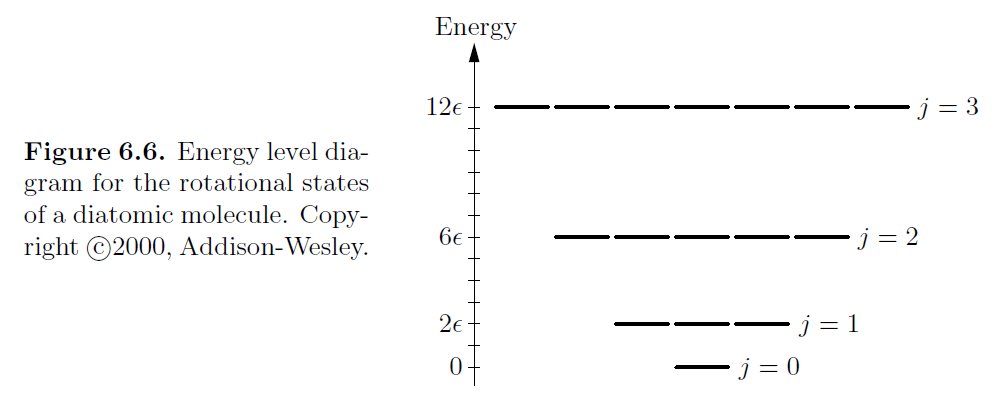 3/24/2021
PHY 341/641  Spring 2021 -- Lecture 22
19
For each diatomic molecule within a canonic ensemble, the partition function is given by
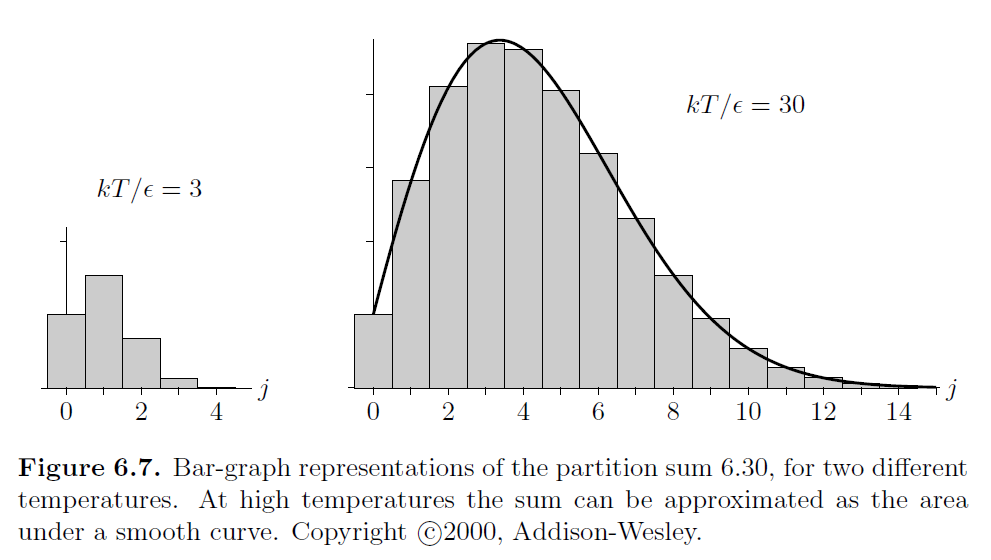 3/24/2021
PHY 341/641  Spring 2021 -- Lecture 22
20
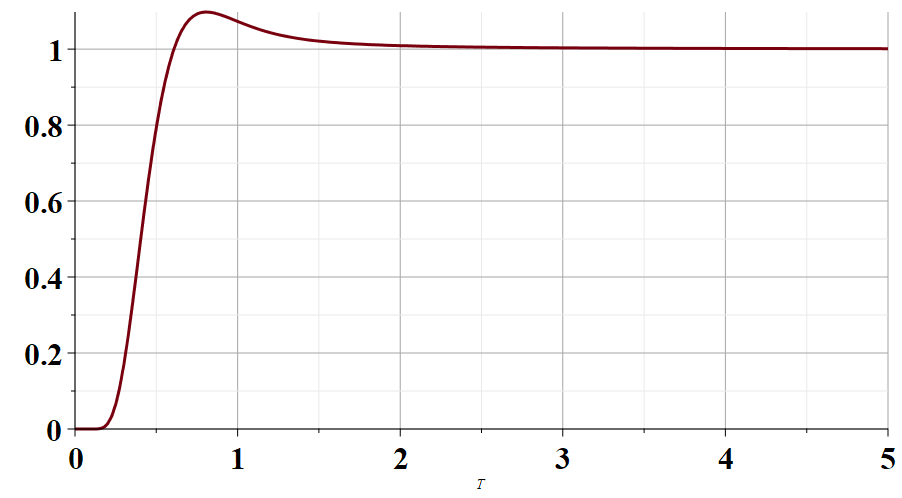 C  (e2/k)
kT/e
3/24/2021
PHY 341/641  Spring 2021 -- Lecture 22
21
So far, we have considered single particles in a canonical ensemble, what happens when we have N non-interacting particles?

ZN=N Z1
ZN= (Z1)N   
Something else?
3/24/2021
PHY 341/641  Spring 2021 -- Lecture 22
22